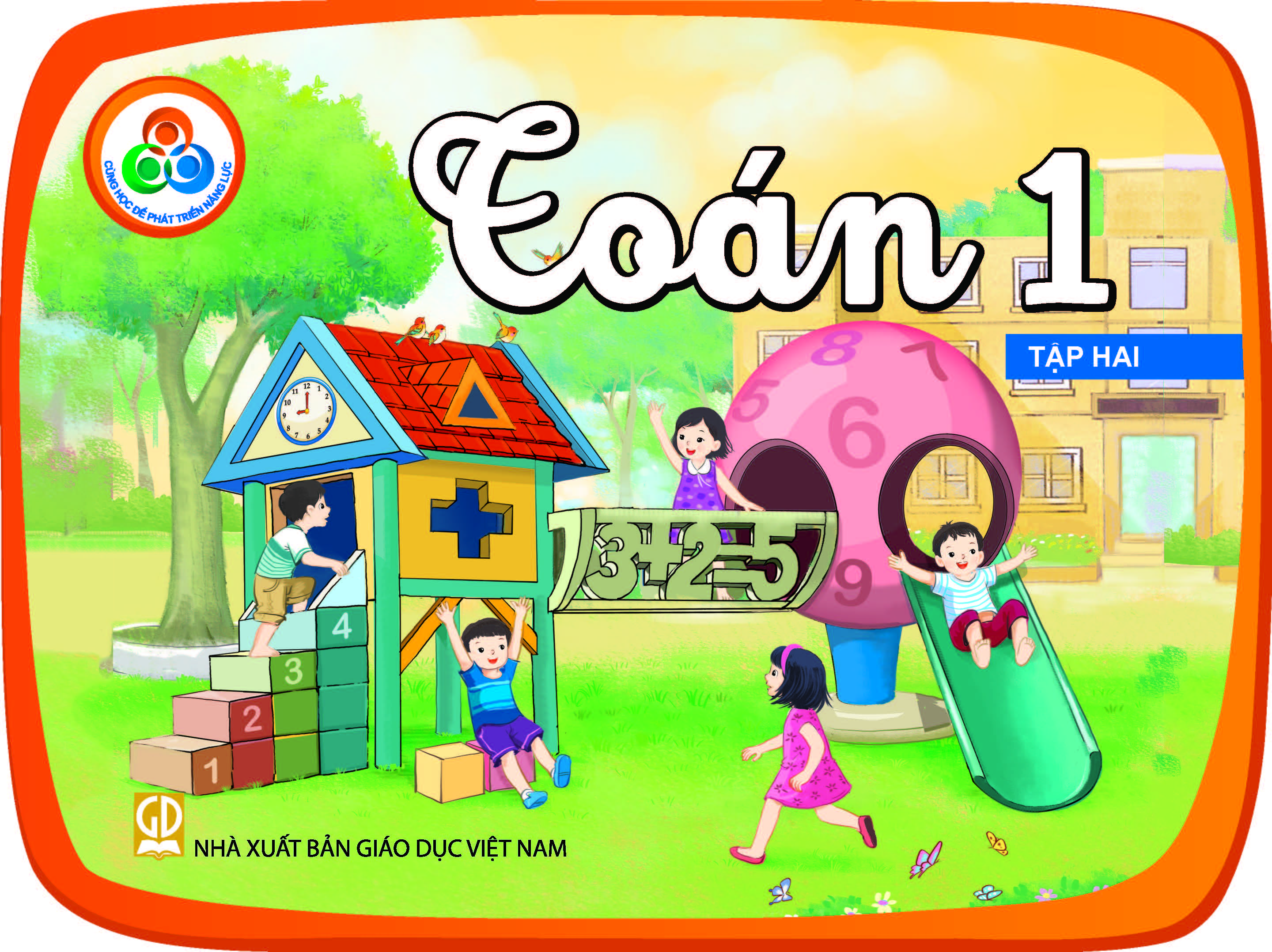 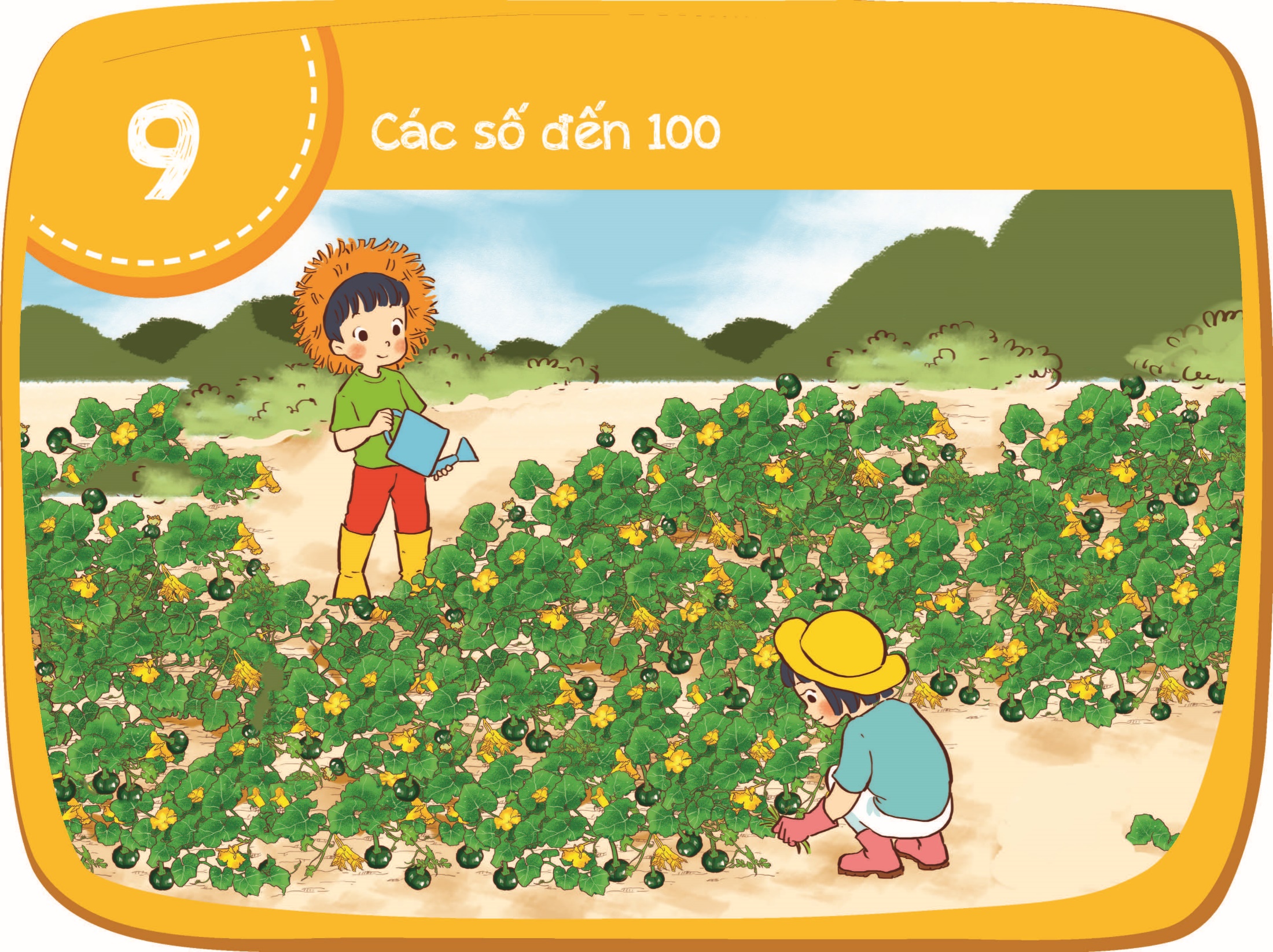 Đếm đến 50
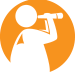 Có bao nhiêu viên bi?
Chúng mình cùng
đếm nào!
15,
13,
13,
12,
12,
11,
11,
14,
14,
1,
2,
3,
4,
Có 24 viên bi.
18,
20
17,
16,
19,
5,
6,
7,
8,
9,
10
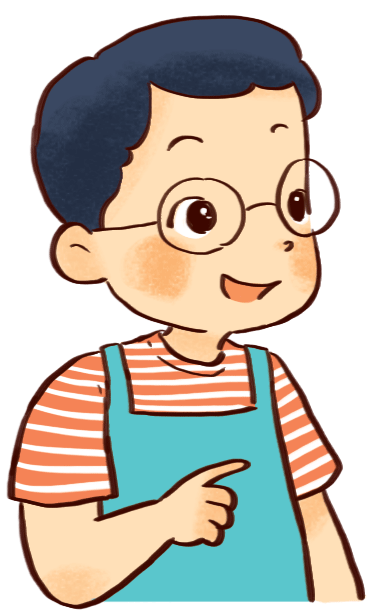 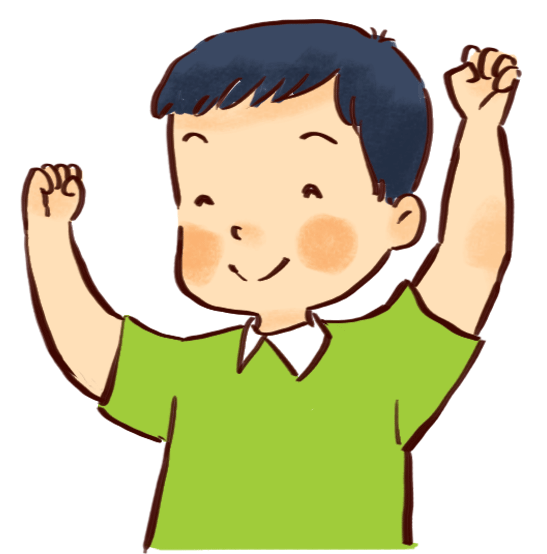 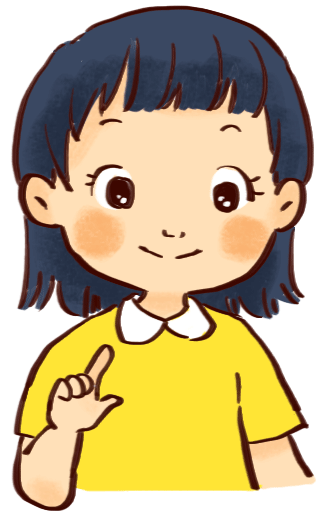 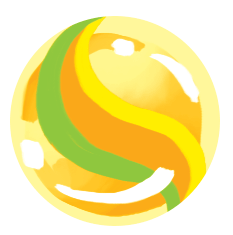 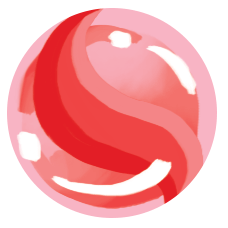 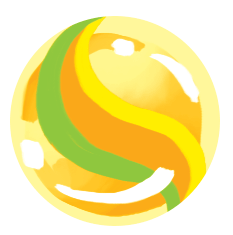 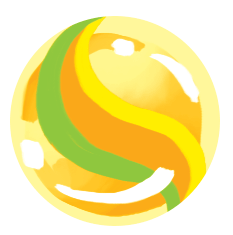 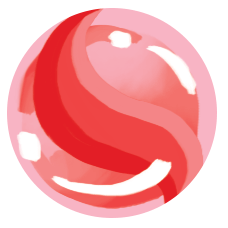 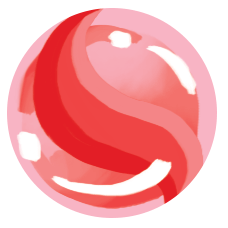 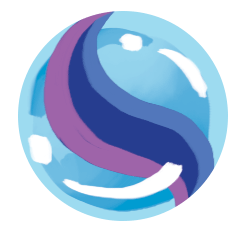 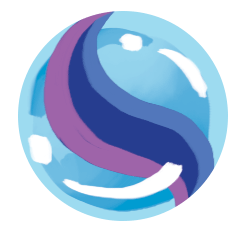 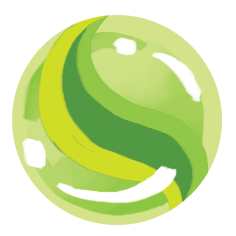 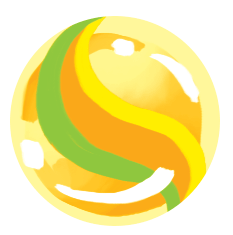 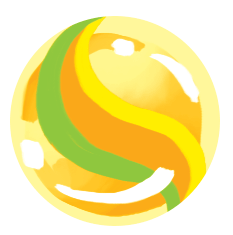 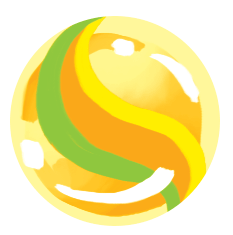 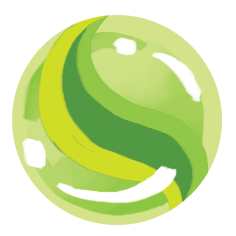 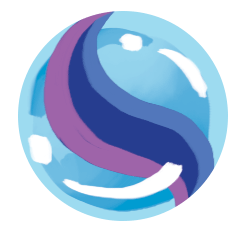 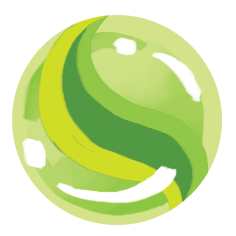 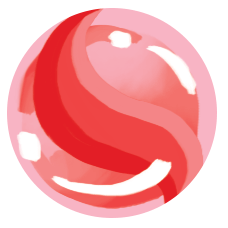 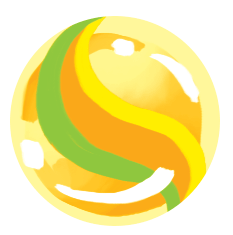 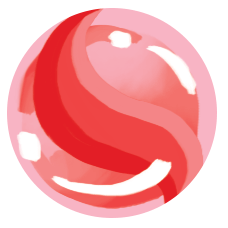 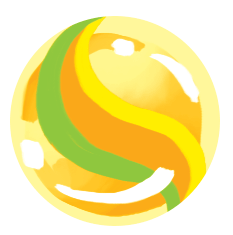 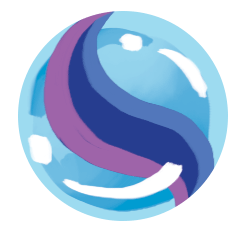 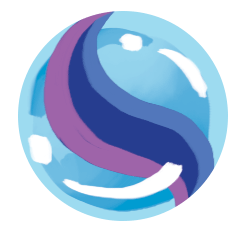 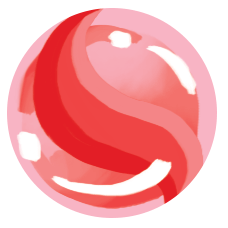 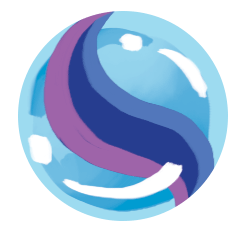 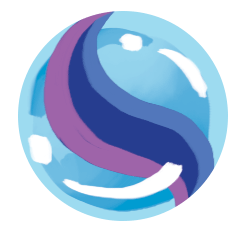 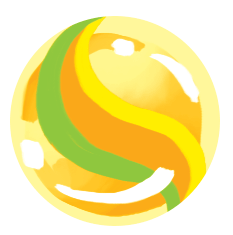 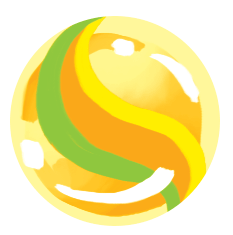 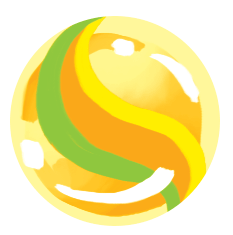 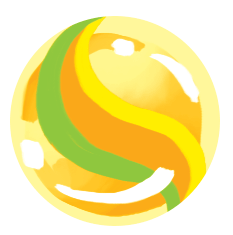 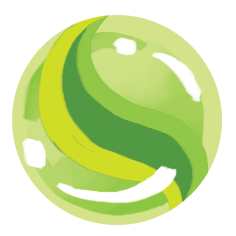 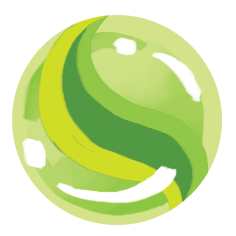 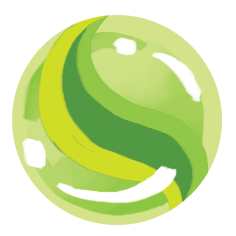 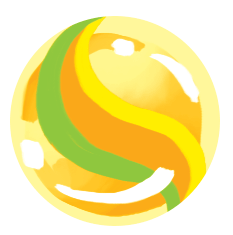 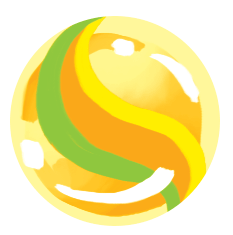 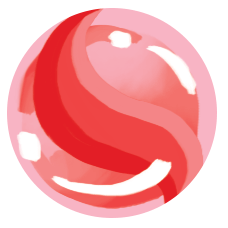 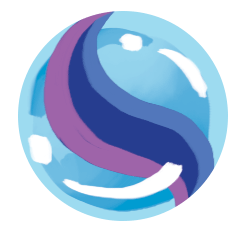 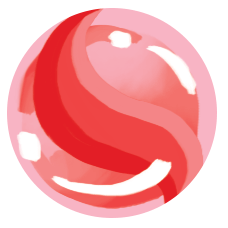 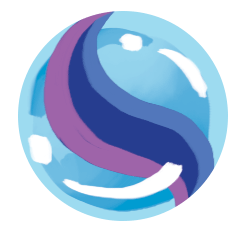 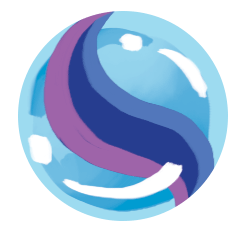 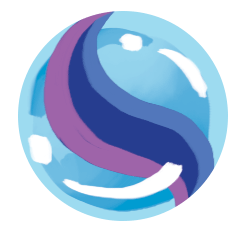 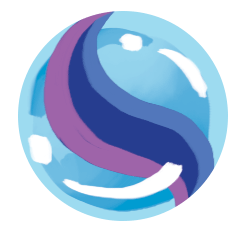 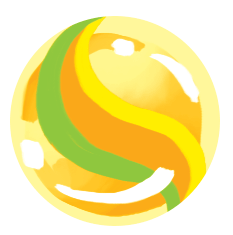 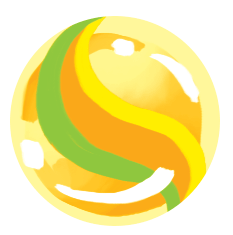 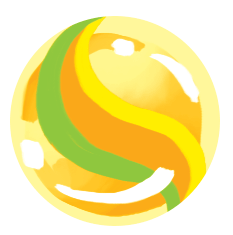 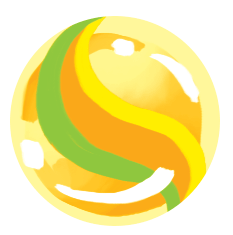 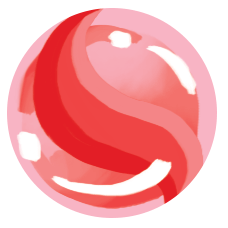 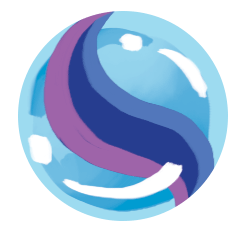 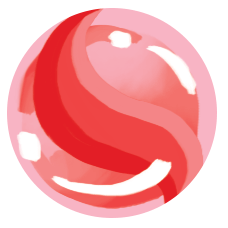 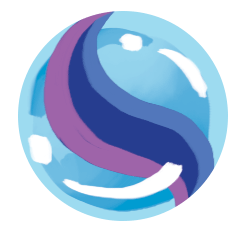 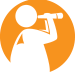 Có bao nhiêu viên bi?
Chúng mình cùng
đếm nào!
15,
13,
23,
12,
22,
11,
21,
14,
24,
1,
2,
3,
4,
Có 24 viên bi.
18,
20
17,
16,
19,
5,
6,
7,
8,
9,
10
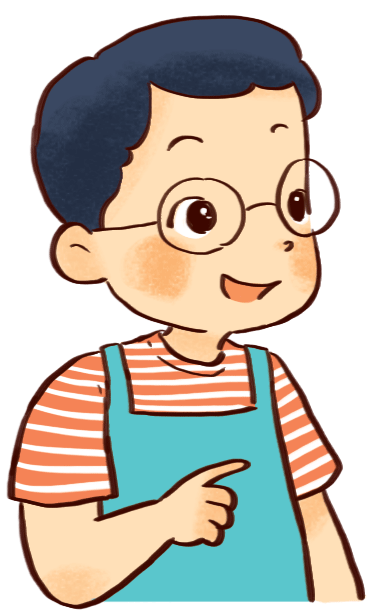 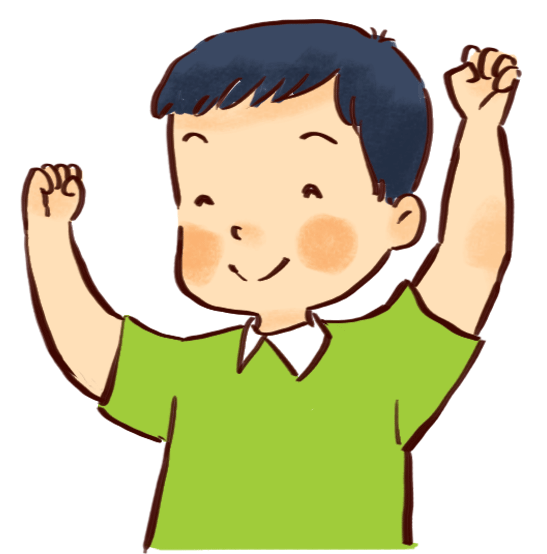 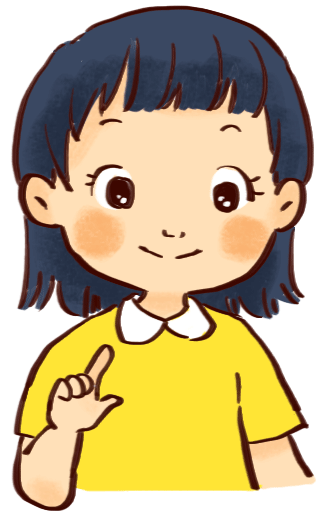 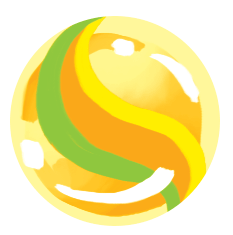 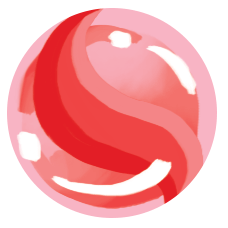 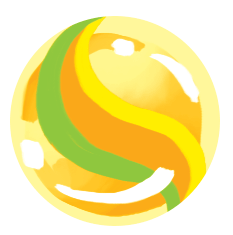 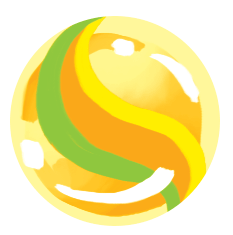 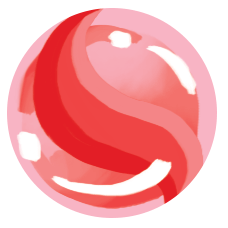 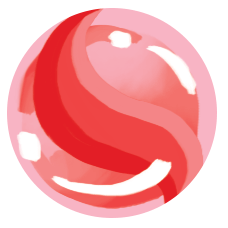 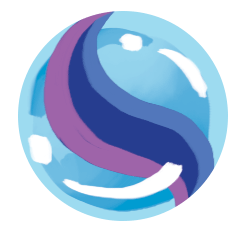 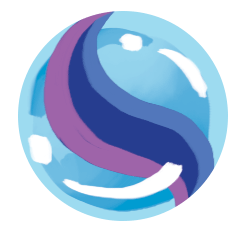 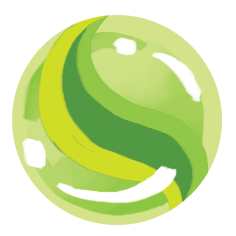 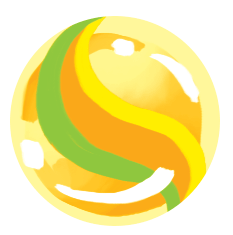 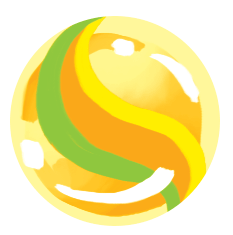 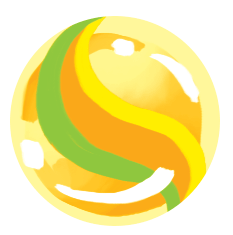 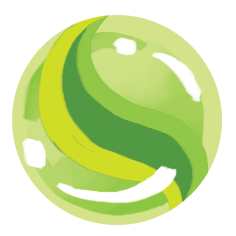 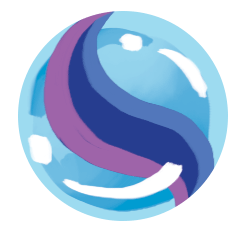 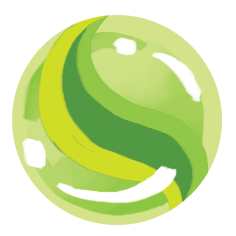 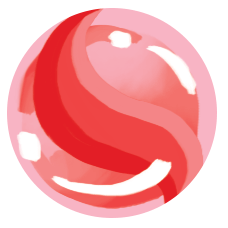 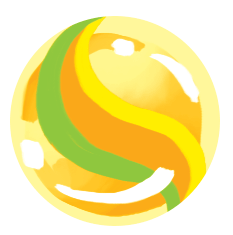 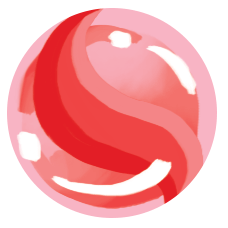 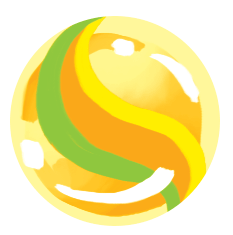 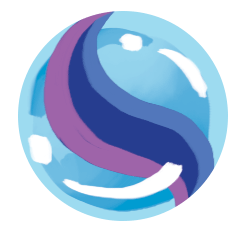 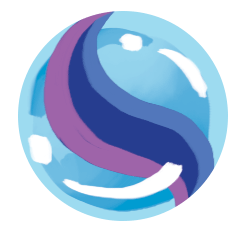 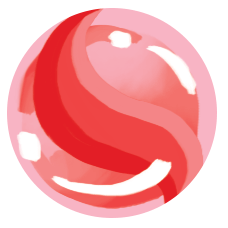 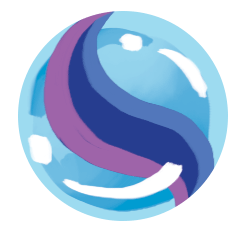 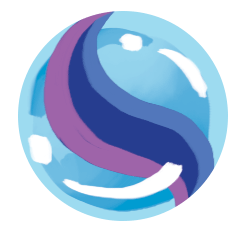 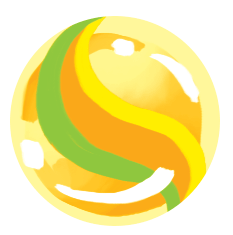 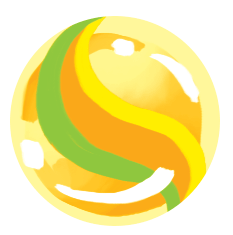 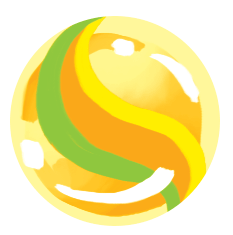 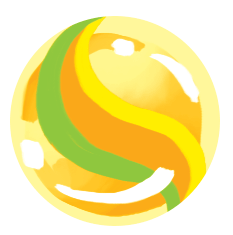 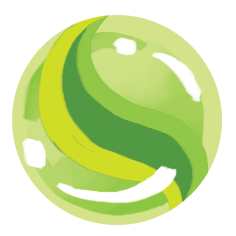 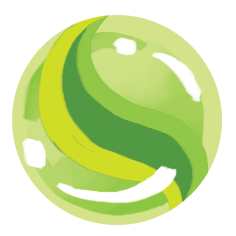 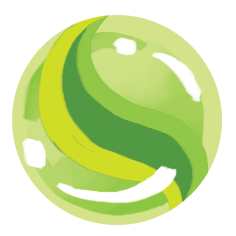 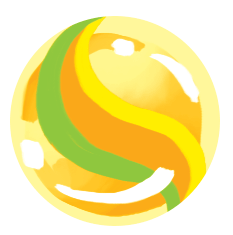 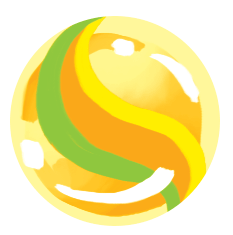 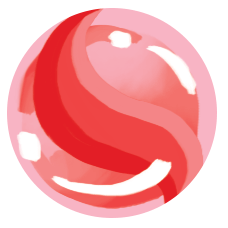 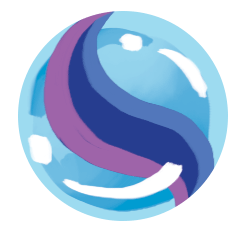 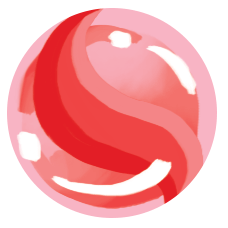 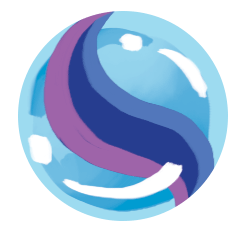 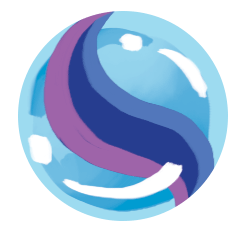 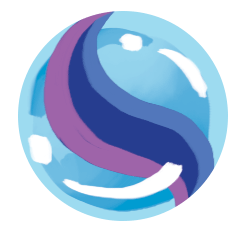 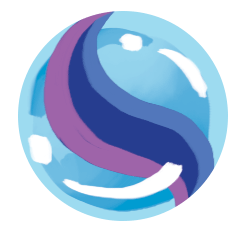 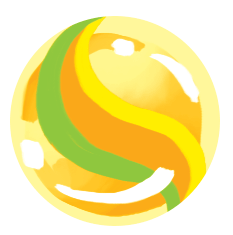 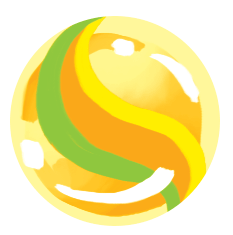 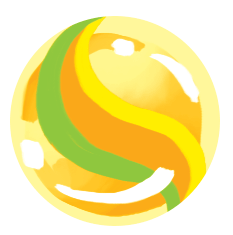 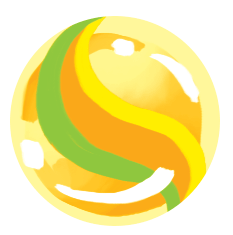 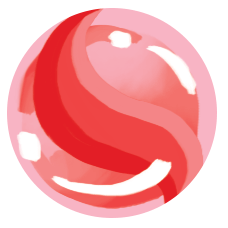 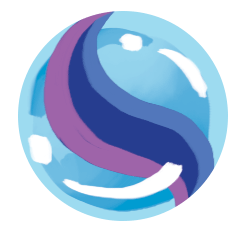 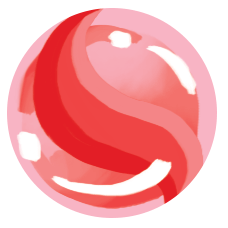 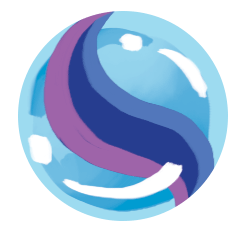 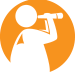 20
21
22
23
24
hai mươi
hai mươi mốt
hai mươi hai
hai mươi ba
hai mươi tư
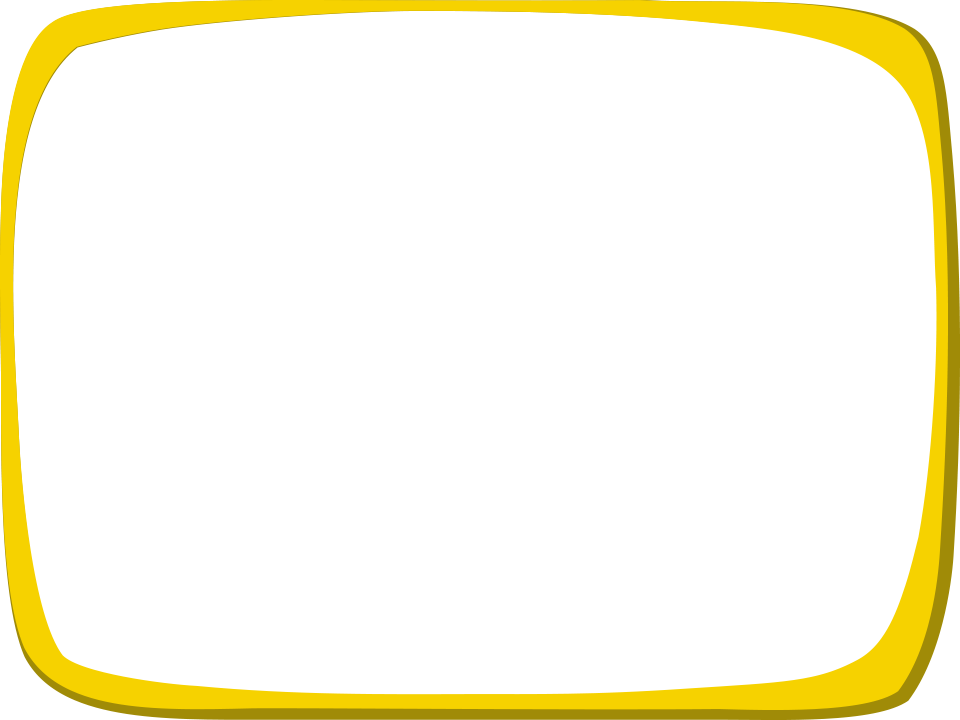 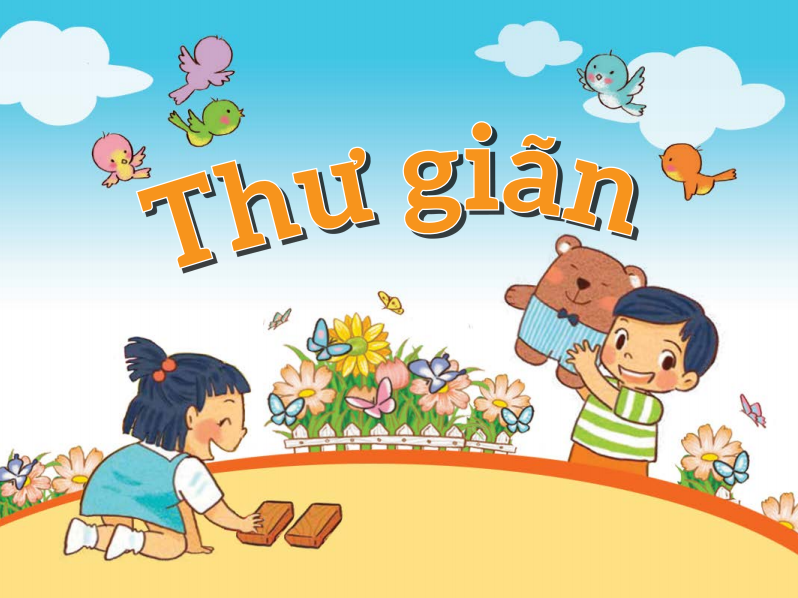 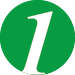 Đếm và trả lời câu hỏi.
a. Có bao nhiêu con búp bê?
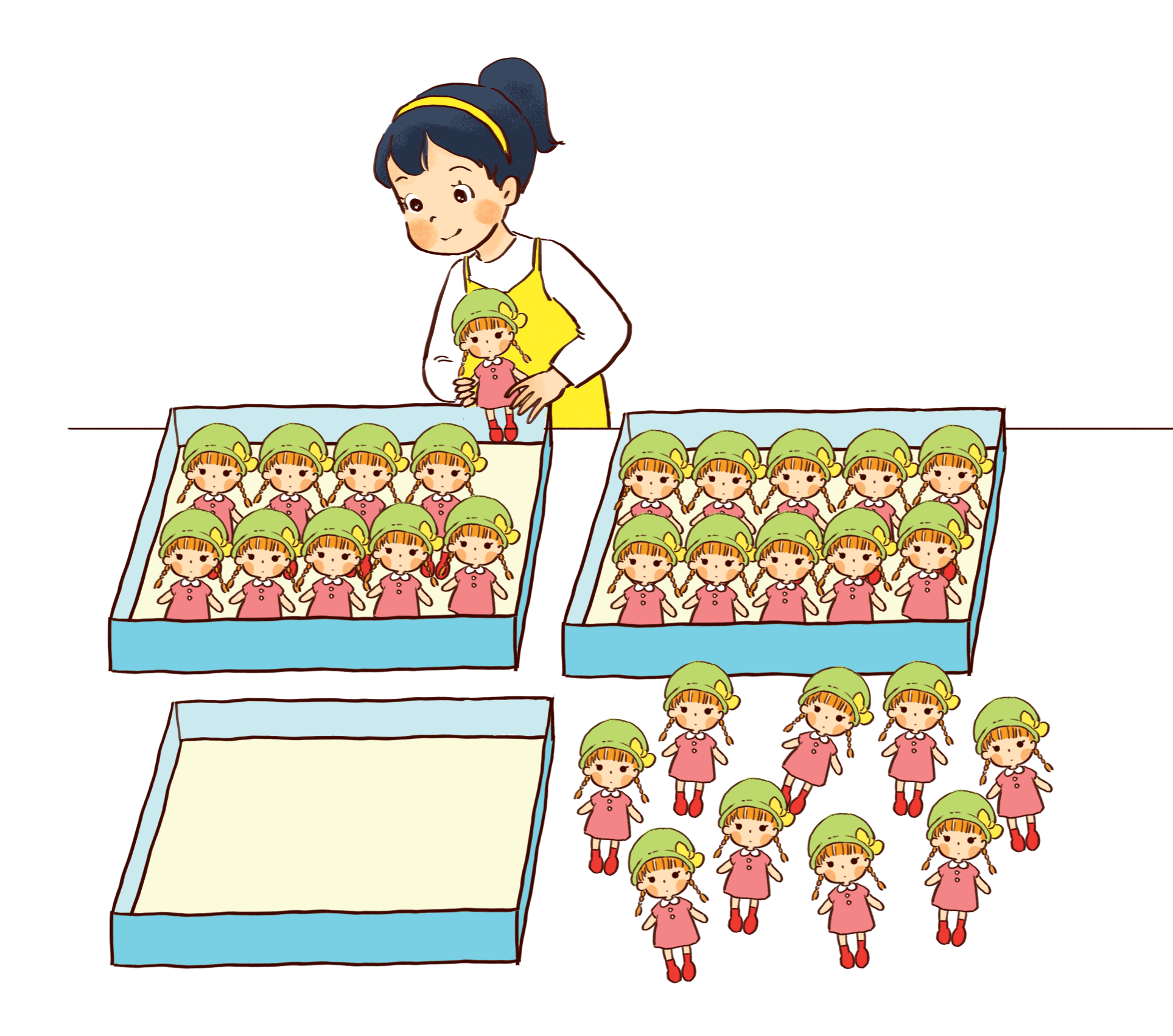 Xếp được 20 con vào hộp rồi.
Có 29 con búp bê.
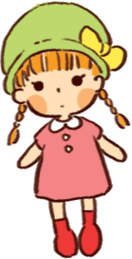 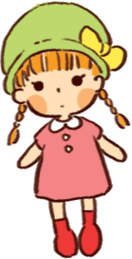 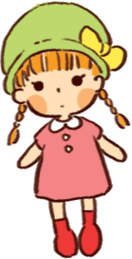 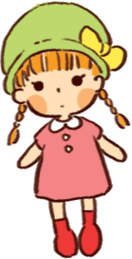 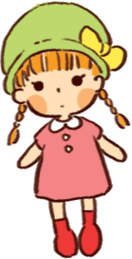 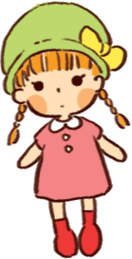 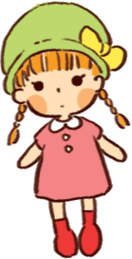 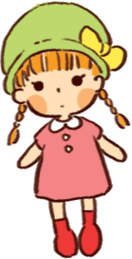 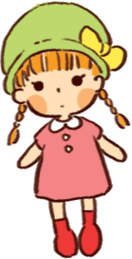 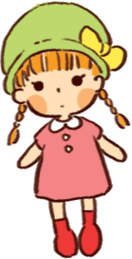 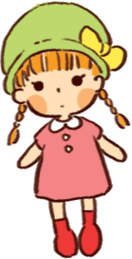 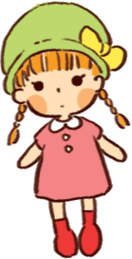 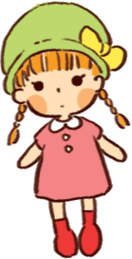 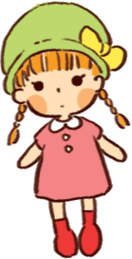 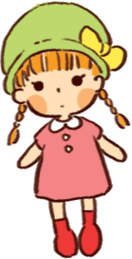 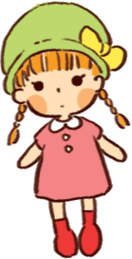 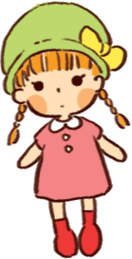 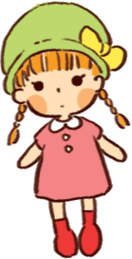 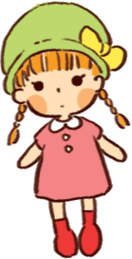 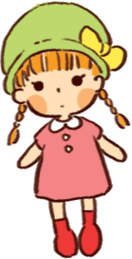 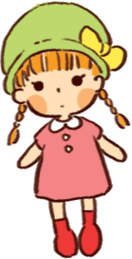 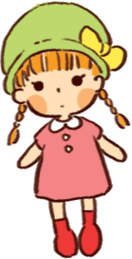 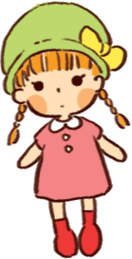 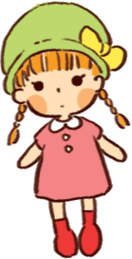 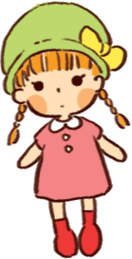 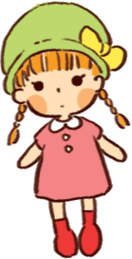 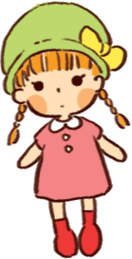 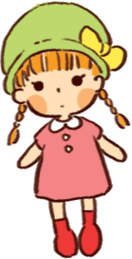 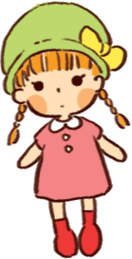 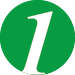 Đếm rồi nêu số.
a.
?
?
?
40
50
30
10
20
?
?
mười
hai mươi
ba mươi
bốn mươi
?
năm mươi
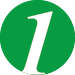 Đếm rồi nêu số.
b.
?
?
?
34
35
37
32
ba mươi hai
ba mươi lăm
?
ba mươi tư
ba mươi bảy
?
?
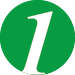 Đếm và trả lời câu hỏi.
b. Có bao nhiêu con gấu bông?
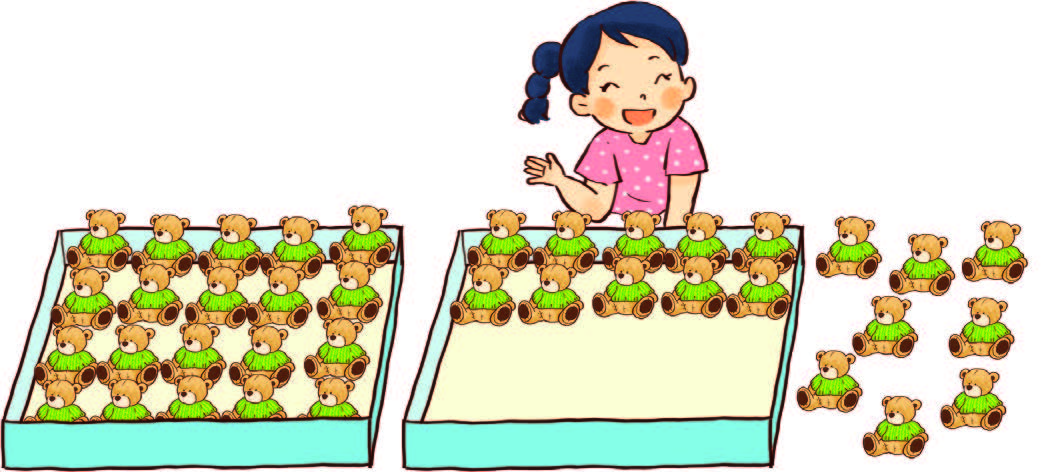 Xếp được 30 (ba mươi) con vào hộp rồi.
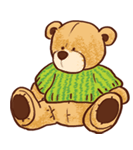 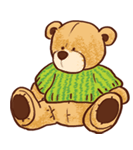 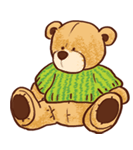 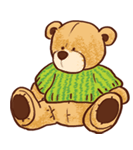 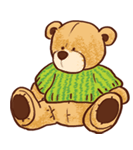 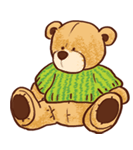 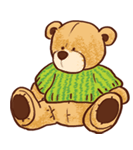 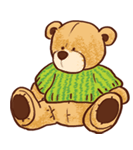 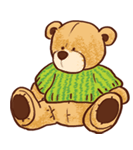 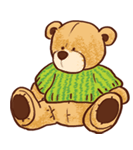 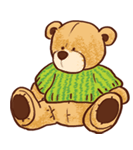 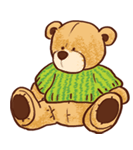 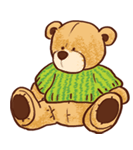 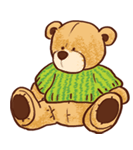 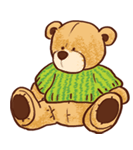 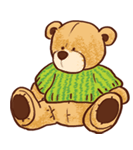 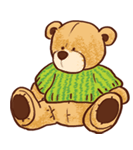 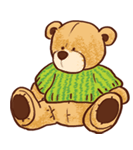 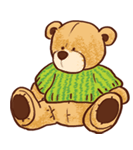 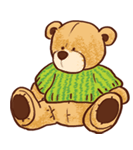 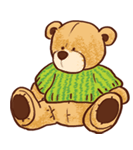 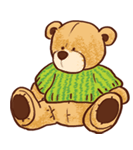 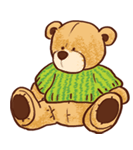 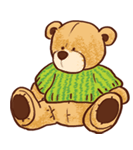 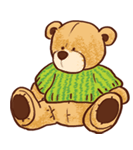 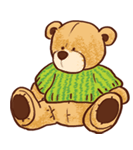 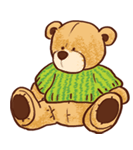 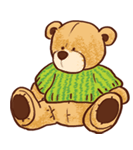 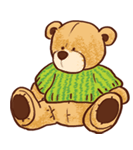 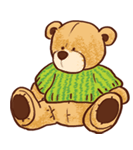 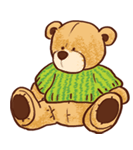 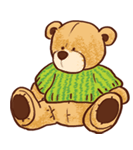 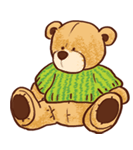 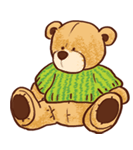 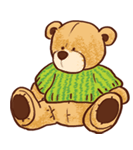 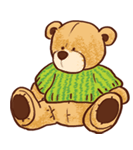 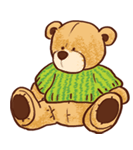 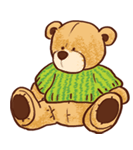 Có 38 con gấu bông.
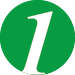 Đếm và trả lời câu hỏi.
b. Có bao nhiêu chiếc ô tô?
Xếp được 40 (bốn mươi) chiếc ôtô vào hộp rồi.
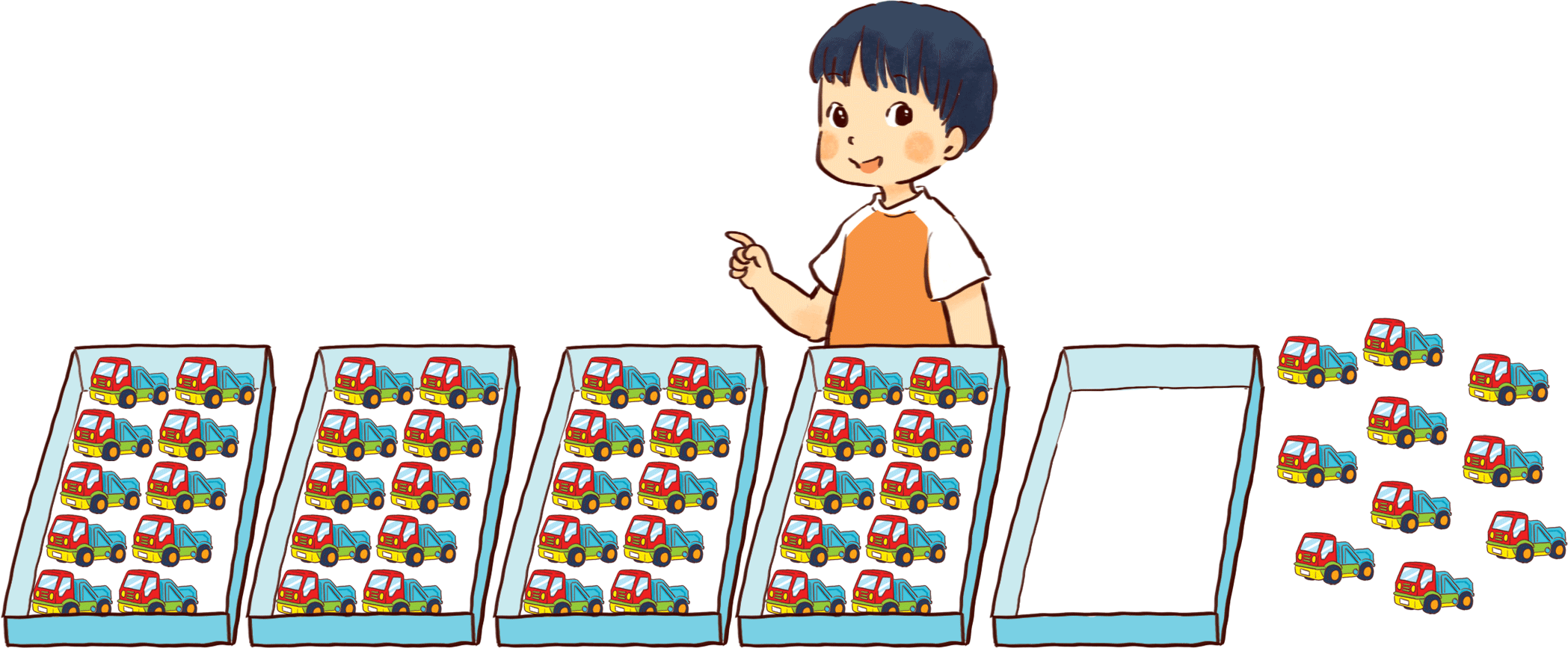 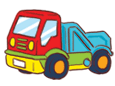 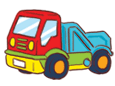 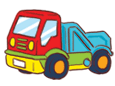 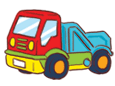 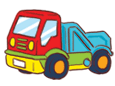 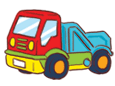 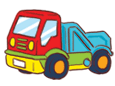 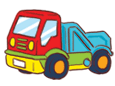 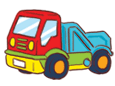 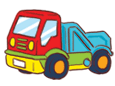 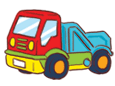 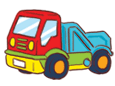 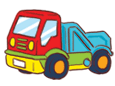 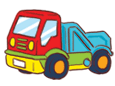 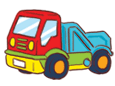 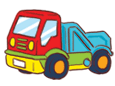 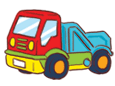 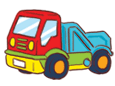 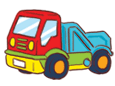 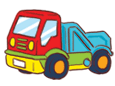 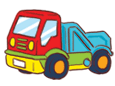 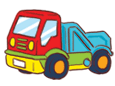 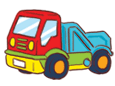 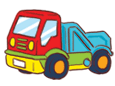 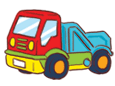 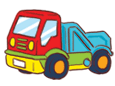 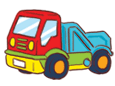 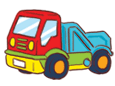 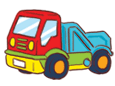 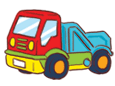 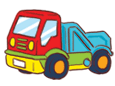 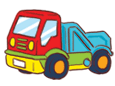 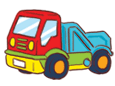 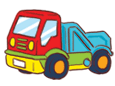 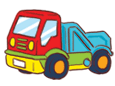 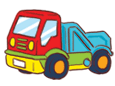 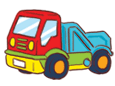 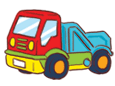 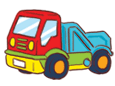 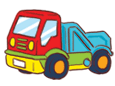 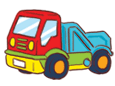 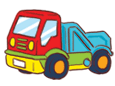 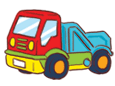 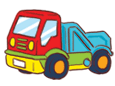 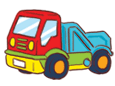 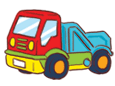 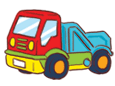 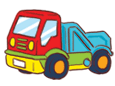 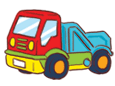 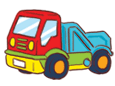 Có 50 chiếc ôtô.